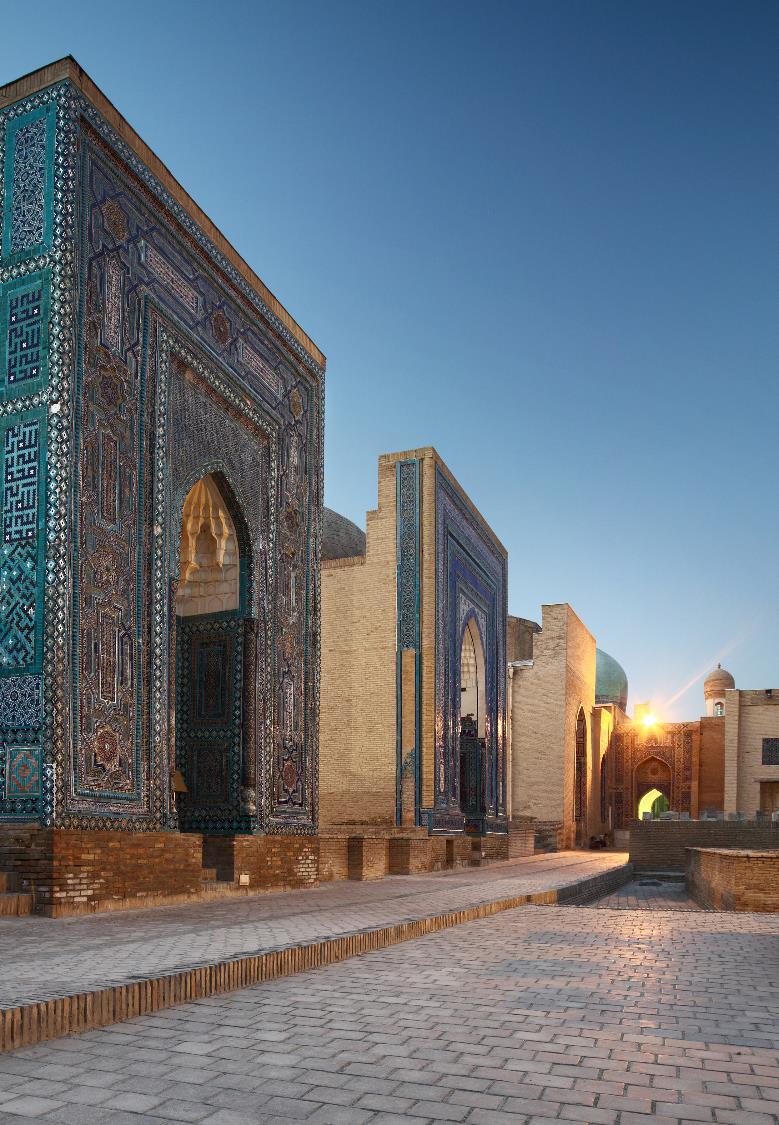 Грядущие изменения:
Прозрачность деятельности банков РУз
Эркин Аюпов
26 ноября 2015 г.
Ожидаемые изменения
Корпоративное управление
Годовой отчет
МСФО 9
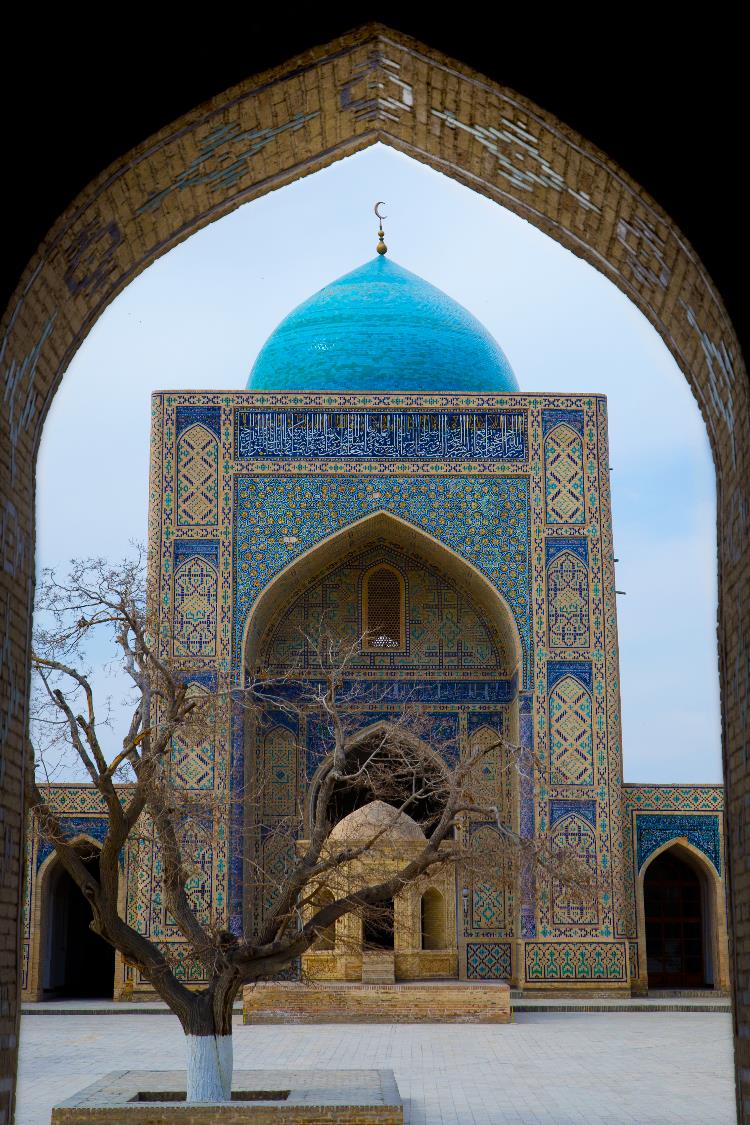 Корпоративное управление
Фокус внимания международных инвесторов
Источник: опрос международных портфельных инвесторов, проведенный  Royal Bank of Scotland в декабре 2009 г.
Условные стадии «зрелости» корпоративного управления
Интеллектуальная
Состав совета отражает потребности общества в опыте и  квалификации, так и независимости его членов. Формализован процесс номинации кандидатов, проводится  содержательная оценка эффективности работы совета директоров.
Сбалансированная
Совет директоров является реально работающим органом, причем в его состав входят независимые директора, обладающие определенным влиянием.
Делегированная
Совет директоров становится реально работающим органом, решения фактически принимаются в ходе его заседаний.  Однако система сдержек и противовесов отсутствует.
Директивная
Совет директоров сформирован и проводит заседания, однако фактически на них фиксируются решения, принятые за рамками совета директоров.
Номинальная
Корпоративные процедуры существуют только на бумаге. Совет директоров не встречается
Спектр задач, которые вам предстоит решить
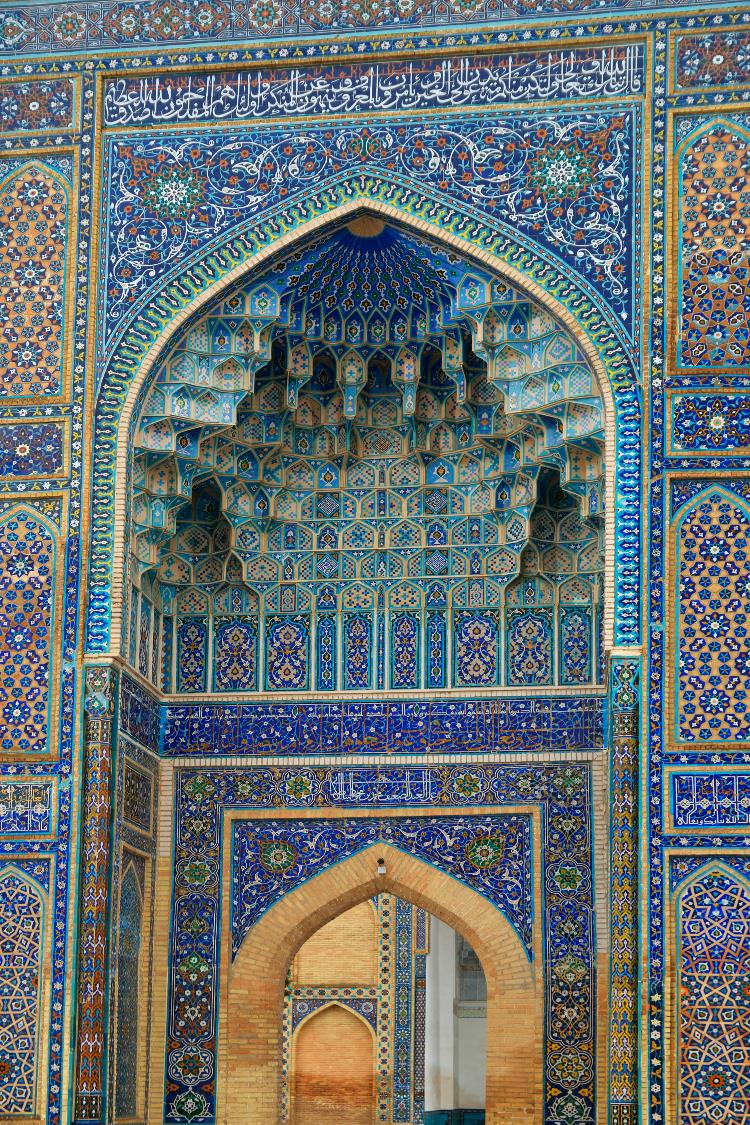 Годовой отчет
Основные этапы создания Функции подготовки финансовой отчетности по МСФО
Методология составления финансовой отчетности по МСФО
Представляет собой пошаговую детальную инструкцию по расчету типовых корректировок и формированию профессиональных суждений, необходимых в процессе подготовки финансовой отчетности по МСФО
Отражает особенности учета всех операций и статей
Детально описывает применение учетной политики по МСФО
Учетная политика по МСФО
Содержит основные принципы и порядок учета операций по МСФО, которыми руководствуется банк
Отражает бизнес и операции конкретной организации
Аккумулирует основные положения учетной политики и выбранные подходы по отражению операций в одном документе
1
2
Регламенты подготовки информации для отчетности по МСФО
Регулярно требуемая информация для составления отчетности
Определяют формат предоставления и необходимую детализацию информации для подготовки финансовой отчетности по МСФО
Прописывают порядок взаимодействия различных подразделений банка в процессе сбора информации для отчетности по МСФО
Учитывает специфику банка и организационную структуру, как результат – процесс взаимодействия подразделений при подготовке отчетности
3
Учебные семинары/обновление последних изменений в МСФО
Основные стандарты, необходимые для работы с отчетностью по МСФО
Применение отдельных стандартов для банка
Примеры из мировой практики
Последние тенденции и обновления
Консультирование и сопровождение в процессе самостоятельной подготовки отчетности по МСФО
Прохождение со специалистами Подразделения по МСФО всего процесса подготовки отчетности
Консультирование по вопросам методологии и практического применения МСФО
Ответы на вопросы, возникающие в процессе подготовки
4
5
Расширение годовой отчетности
Позиция компании на рынке и ее продукты/услуги
Миссия и ценности
Обращение Председателя
Экономика и банковский сектор
Годовой отчет
Финансовая отчетность и мнение аудитора
Информация для акционеров
Ключевые финансовые показатели
Корпоративное управление и отчет о соблюдении кодекса КУ
Отчет и анализ руководства
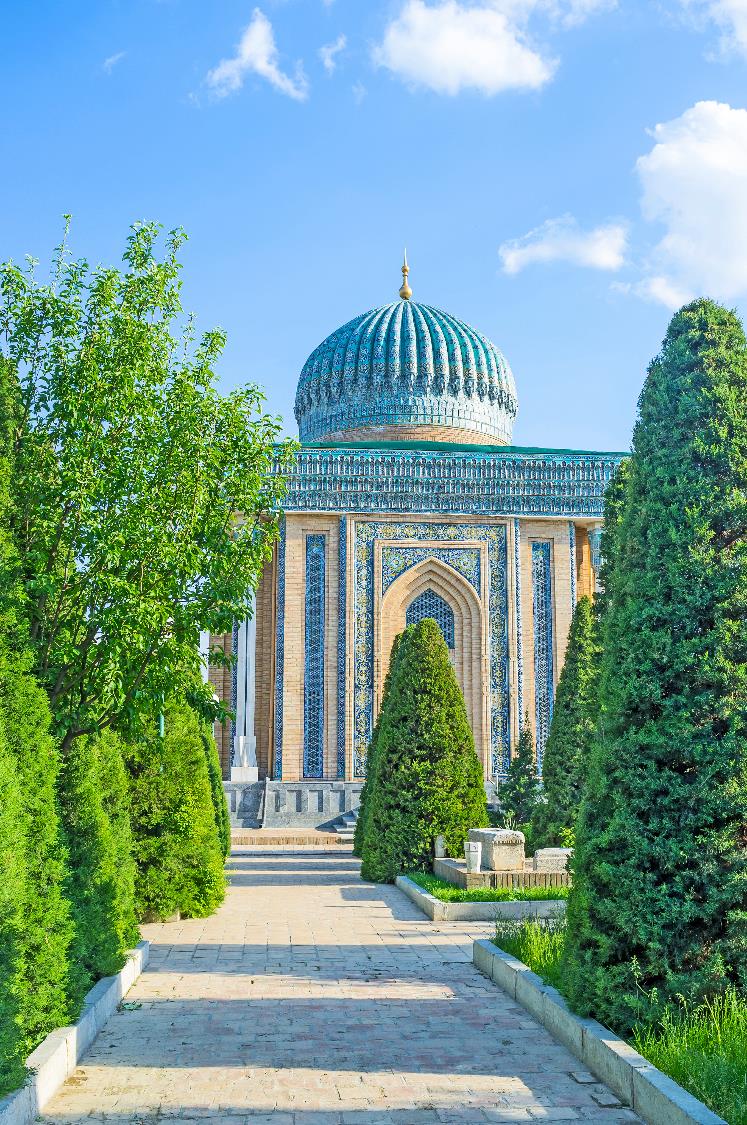 Внедрение МСФО 9
Требования к учету обесценения МСФО 9 и МСБУ 39
МСБУ 39
МСФО 9
Ожидаемые кредитные убытки (за одногодичный период)
Стадия 1
При первоначальном признании…

При существенном увеличении кредитного риска...

Ожидаемые кредитные убытки (за весь срок кредитования)
Стадия 2
Стадия 3
Ожидаемые кредитные убытки (за весь срок кредитования)
Понесенные кредитные убытки
При обесценении кредита...
Что это означает для вас?
Основные результаты опроса
Наблюдается 
что изменения в порядке ведения бухгалтерского учета повлияют на цены на банковские продукты.
3
рост ожиданий,
Для внедрения новогостандарта банкам требуется
года
Это означает, что даже если стандарт вступит в действие в 2018, проектным группам, отвечающим за внедрение МСФО 9, придется работать в режиме жесткого цейтнота.
2011 г. – 9%
2014 г. – 56%
70%
Более половины опрошенных банков считают, что при новом подходе к учету ожидаемых убытков по всем категориям кредитования.
опрошенных банков ожидают, что 	объем резерва под ожидаемые убытки возрастет, превысив таким образом объем существующих обязательных резервов. При этом по-прежнему сохраняется неопределенность, связанная с планированием капитала, поскольку регулирующие органы пока еще не отреагировали на изменения.
резервы банков могут возрасти вплоть до
50%
56%
Среди основных задач, связанных с внедрением МСФО, 
банки называют
опрошенных банков сообщили 	о том, что вопросы, связанные со сверкой и качеством кредитных данных, являются для них важными.
координирование действий между
различными подразделениями,
отвечающими за бухгалтерский учет, управление рисками информационные технологии. Также указываются ресурсные ограничения.




Что это означает для вас?
Основные результаты опроса
Как изменится общий резерв под обесценение при принятии МСФО 9, если учитывать текущее состояние кредитных портфелей банков?
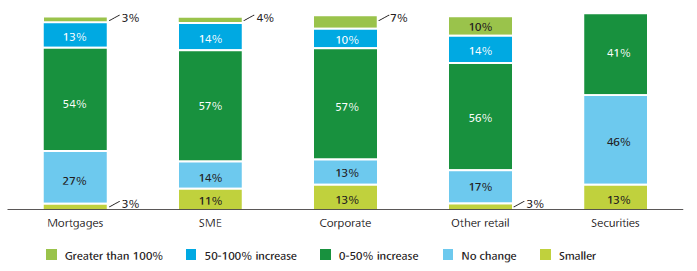 Рост превысит 100%      Увеличится на 50%-100%          Увеличится на 0%-50%          Не изменится          Станет меньше
Спектр задач, которые вам предстоит решить
Оценка финансового эффекта
Финансовый
Разработка моделей
Модели
Обработка статистики и операционных данных
Данные
Усовершенствование ИТ инфраструктуры
ИТ
Корпоративное управление; и
Контроль бизнес-процессов
Внутренний контроль
внутренняя и внешняя; и
качественная и количественная
Отчетность
Функции и обязанности специалистов по рискам и учету; и
Профессиональные навыки и ресурсы.
Персонал